Opakování kinematiky kmitavého pohybu
Mechanický oscilátor
Periodický děj
Kmitavý pohyb
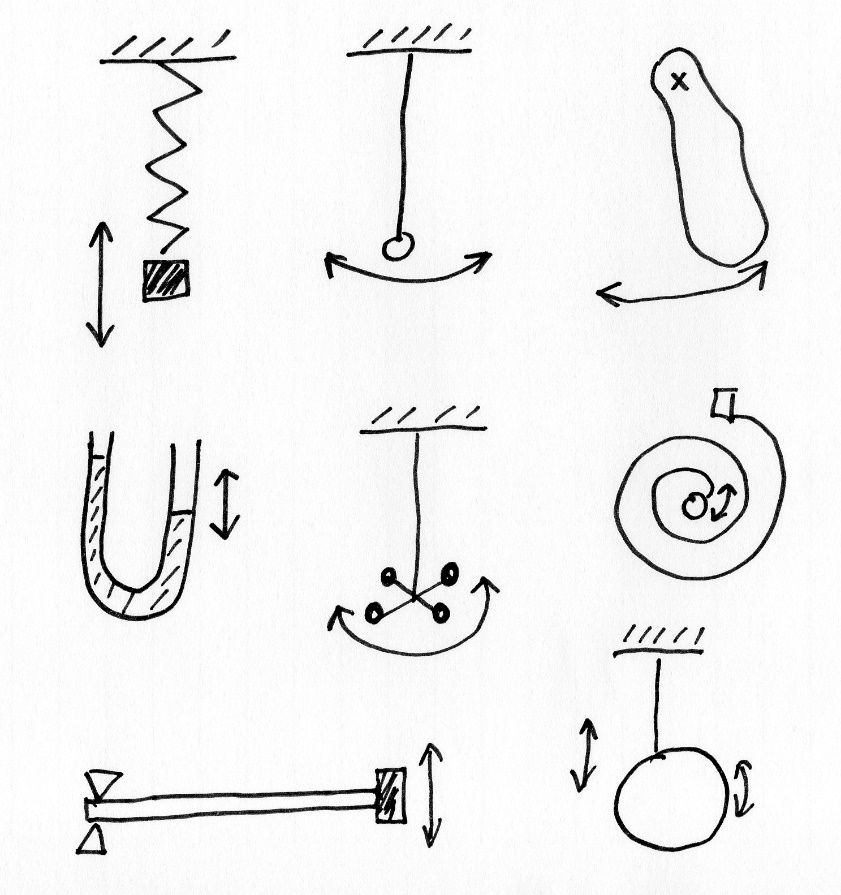 Perioda
Frekvence
Harmonické kmitání
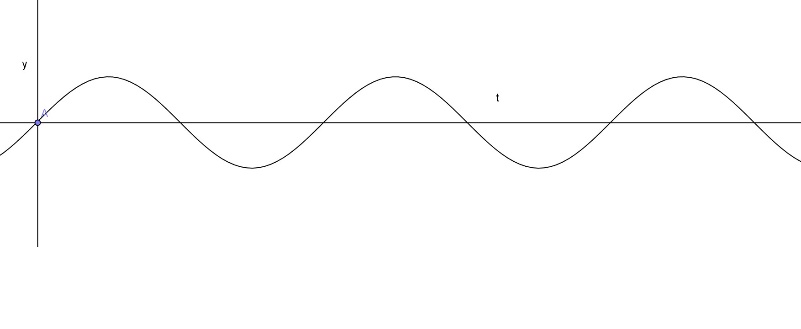 Okamžitá výchylka kmitavého pohybu
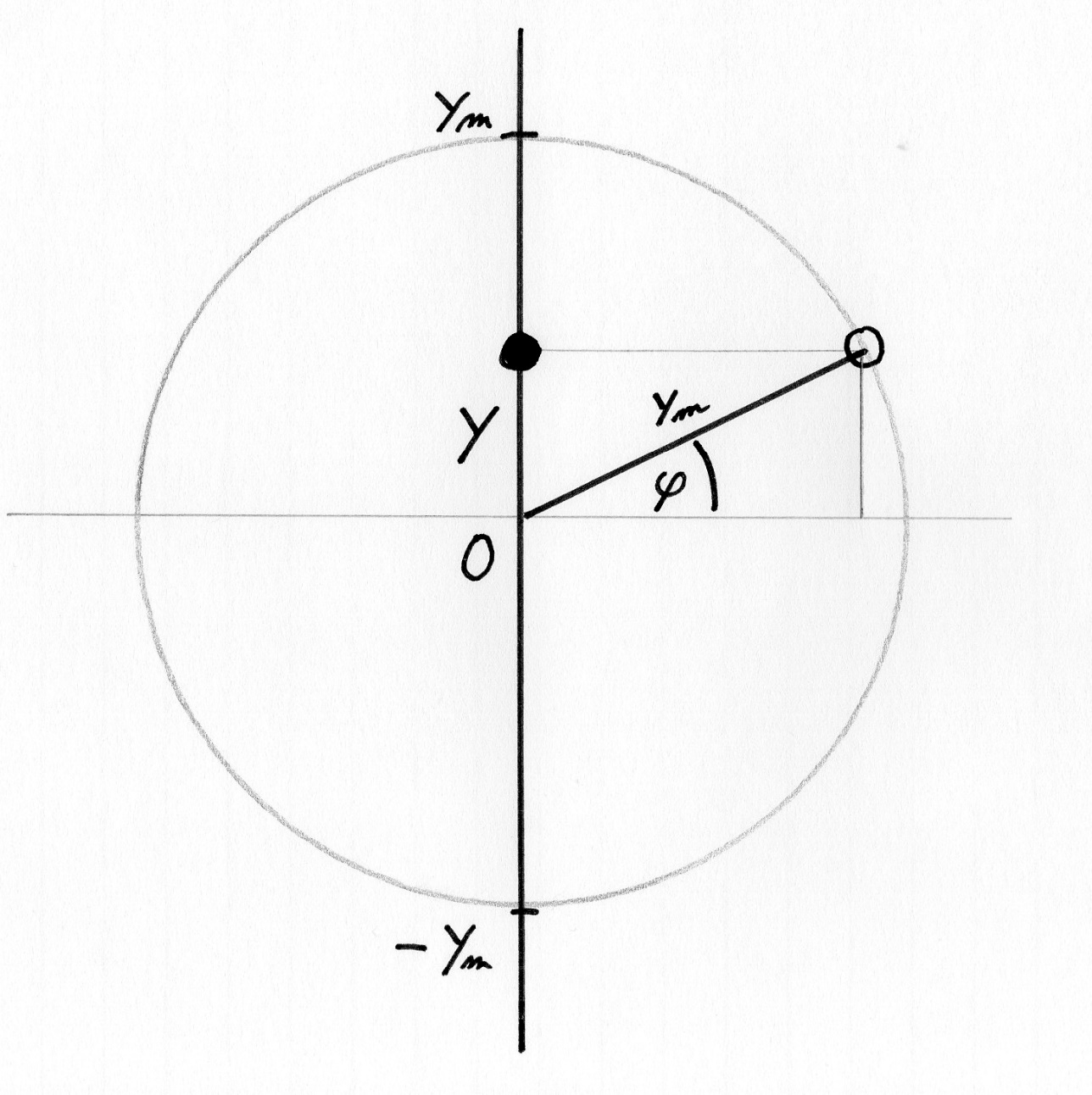 Úhlová frekvence
Rovnice okamžité výchylky
Okamžitá rychlost kmitavého pohybu
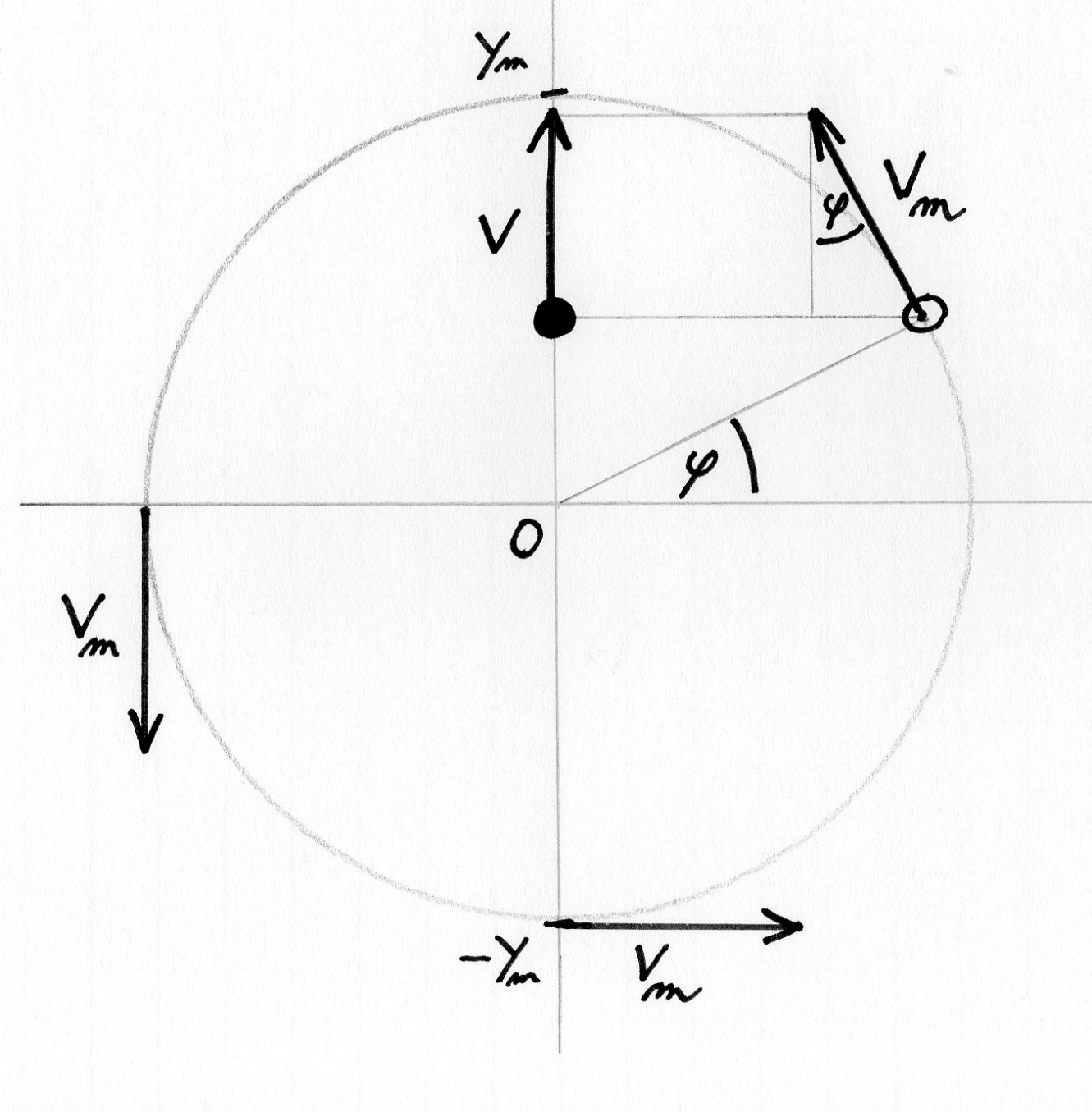 Rovnice okamžité rychlosti kmitání
Okamžité zrychlení kmitavého pohybu
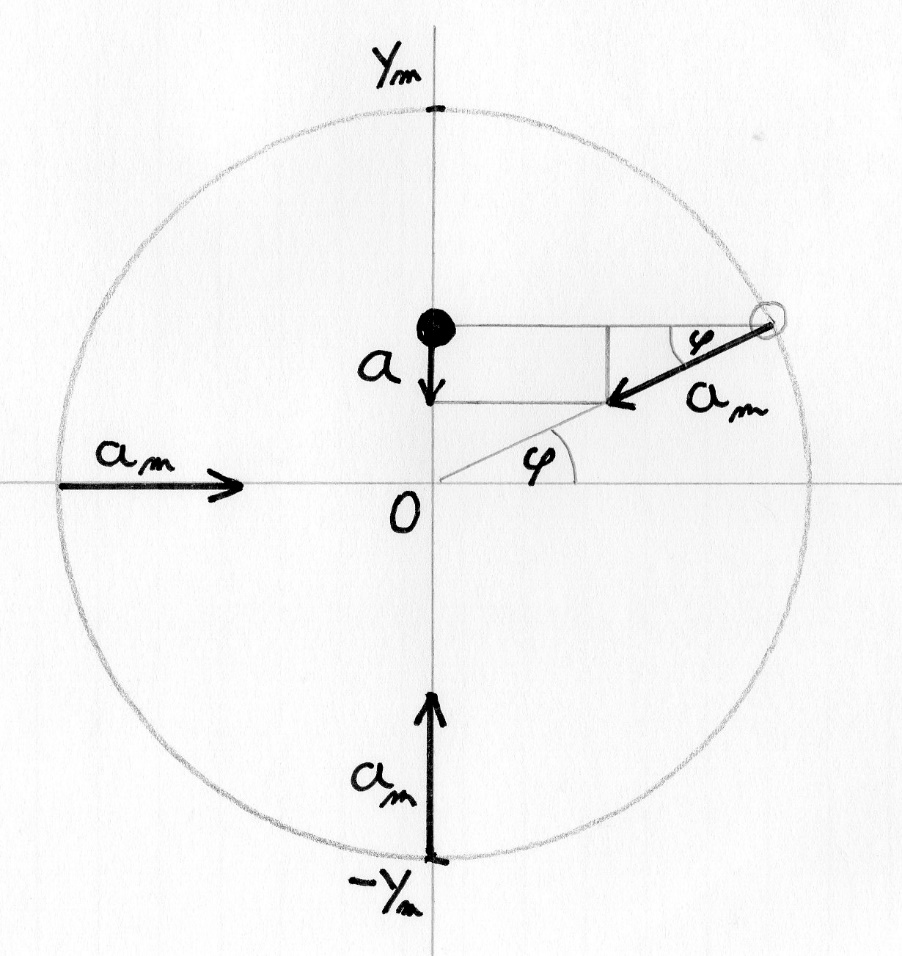 Rovnice okamžitého zrychlení kmitání
Skládání kmitů
Princip superpozice
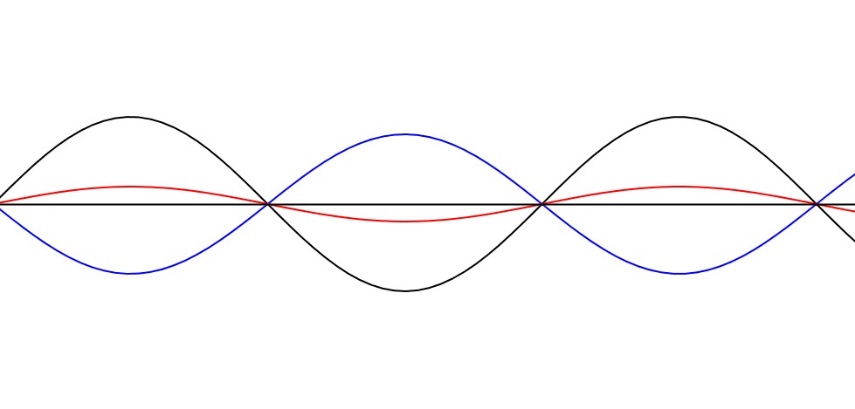 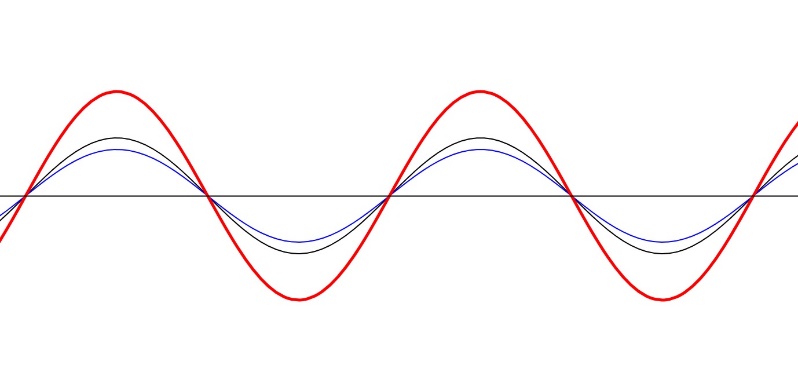 Skládání izochronních kmitů
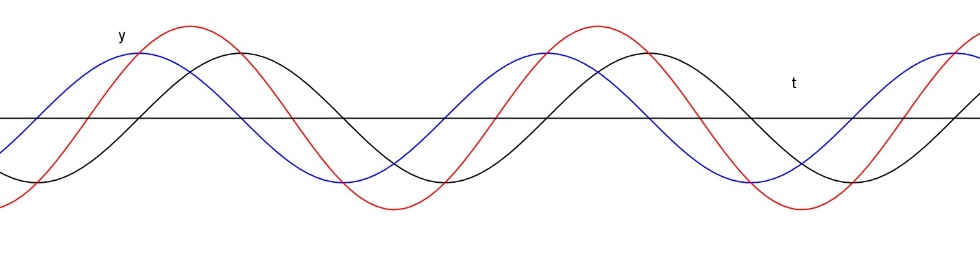 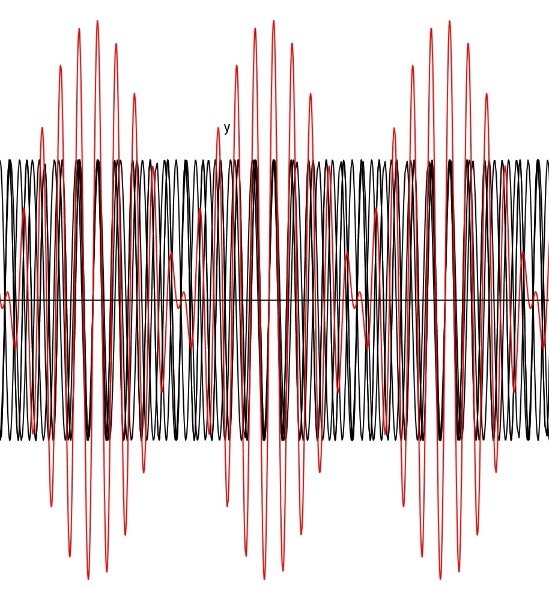 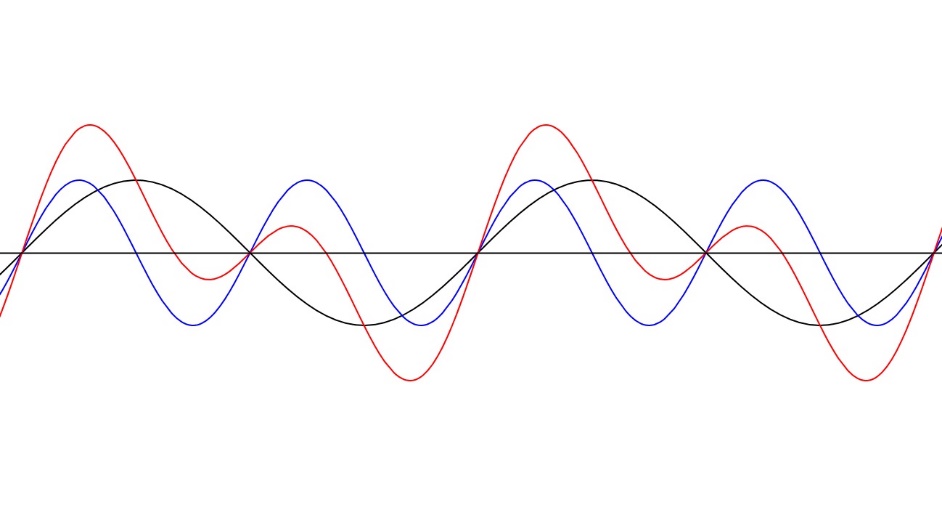 Skládání kmitů různé frekvence